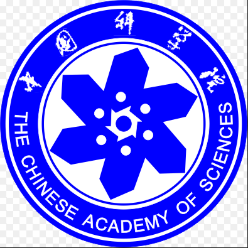 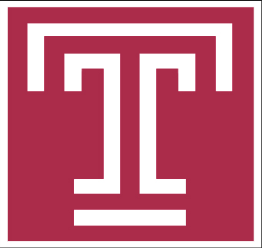 Dual Centric Data Center Network Architectures
Dawei Li, Jie Wu (Temple University)
Zhiyong Liu, and Fa Zhang (Chinese Academy of Sciences)
ICPP 2015
Agenda
Introduction
Preliminaries
Dual-Centric DCNs: FSquare And FRectangle
Comparison With Various DCN Architectures
Simulations
Conclusion And Future Works
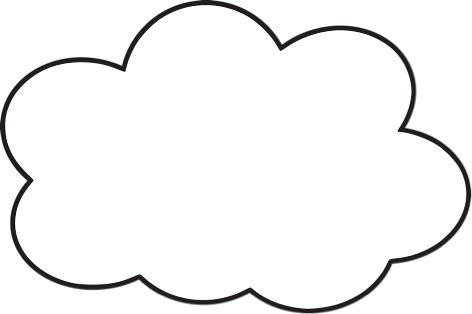 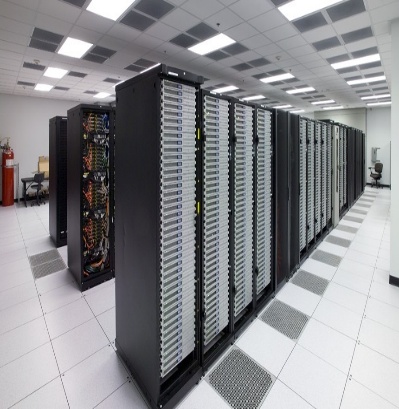 Introduction
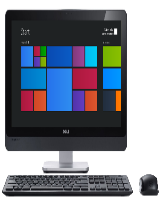 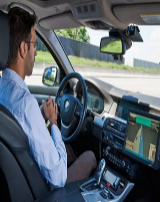 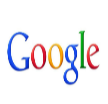 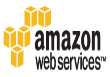 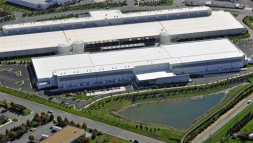 Data centers have become important infrastructures to support various cloud computing services, 

varying from web search, email, video streaming social networking, to distributed file systems and data processing engines.
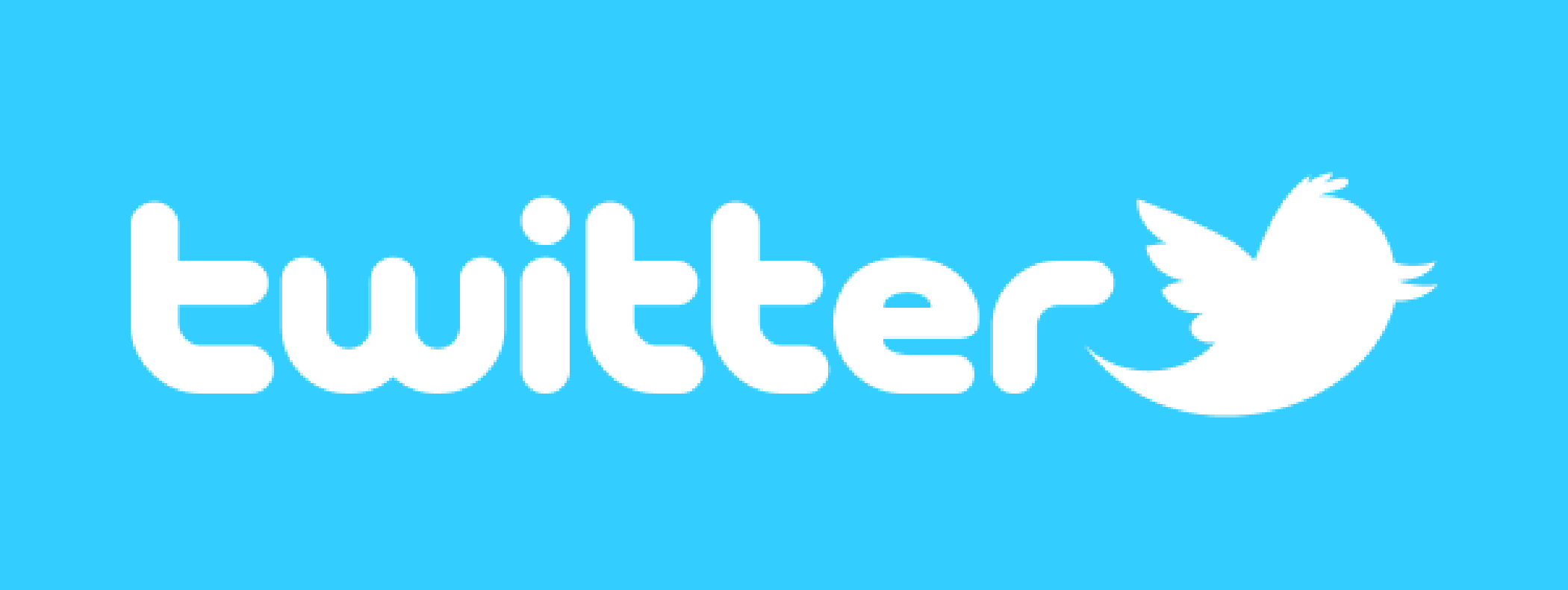 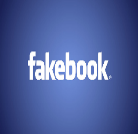 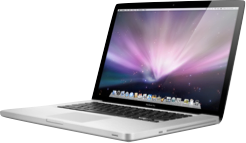 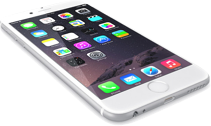 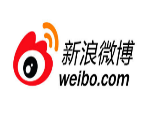 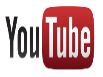 [Speaker Notes: The data center networks (DCNs) specify how servers and various other components are interconnected in data centers. 
DCNs have a significant influence on the quality of data center’s services.]
Introduction
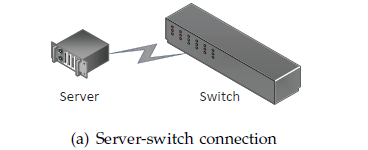 Three types of connections:
Server-switch connection (a)
Switch-switch connection (b)
Server-server connection (c)

Two classes of DCN architectures:
Switch-centric architecture 
Only server-switch and switch-switch connections (a and b), no server-server connections. Eg, Fat-Tree Flattened Butterfly
Server-centric architecture
Mostly, only server-switch and server-server connections (a and c), no switch-switch connections. Eg: BCube, FiConn, DCell
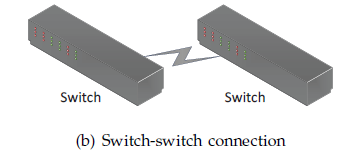 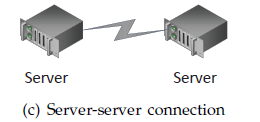 [Speaker Notes: In Data center, there 3 types of connections,

Existing DCN architectures have been classified into 2 categories,]
Introduction
Switch-centric vs. Server-centric.
Switch-centric
Fast switching capability
Less programmability
Expansive
Power hungry
Switch-centric
Larger processing delays
High programmability
Can we combine the advantages of both categories?
	fast switching capability + High programmability

How about dual-centric DCN architectures?
[Speaker Notes: Complex network control and management have to resort to high-end switches that are not only expansive but also]
Introduction
Contributions
We formally introduce a new class of DCN architectures: dual-centric DCN architectures, and propose two novel architectures: FSquare and FRectangle.
To enable fair and meaningful comparisons among existing DCN architectures and our proposed ones, we propose a unified path length definition and a unified diameter definition, for general DCNs. Also, to characterize the power efficiency of a general DCN, we propose a unified DCN power consumption model.
By investigating the two proposed architectures and by comparing them with existing DCN, we show that dual-centric architectures can have appealing properties for practical DCN designs.
Agenda
Introduction
Preliminaries
Dual-Centric DCN Architectures
More On FSquare And FRectangle
Simulations
Conclusion And Future Works
Preliminaries
Packets on switches and servers experience 3 important delays: processing delay, transmission delay, and queuing delay.        
         dw,p, dw,t, dw,q, and dv,p, dv,t, dv,q. 

Switches can operate in 2 modes: store-and-forward & cut-through.
Store-and-forward, dw = dw,p+ dw,t,  dw,t, = Spacket / rbit

Cut-through,  dw = dw,p= 2μs
[Speaker Notes: For the ease of presentation, we assume that all switches are homogeneous
For simplicity, we assume that queuing delay is zero. 
In store&forward mode, a switch needs to receive all the flits of the packet before it forwards the packet to the next device. 
In cut-through mode, a switch starts forwarding the packet when it receives the first flits of the packet.]
Preliminaries
Unified Path Length Definition:

                    




Unified Diameter in a DCN:
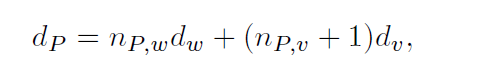 : the number of switches in a path.
: the number of servers in a path (excluding the source and the destination).
: the processing delay on a switch.
: the processing delay on a server.
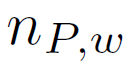 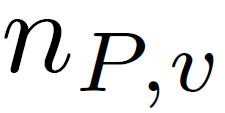 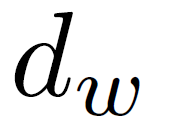 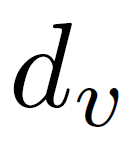 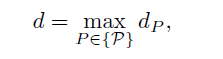 [Speaker Notes: In General DCN, both switch and servers involve in packet forwarding. From source to destination, there is a routing path, we define the path length as, 

Under the unified path length definition, we define the diameter of a general DCN, the maximum path length of the shortest paths between all pairs of servers in DCN. 
{p} is the set of shortest paths b/w all pairs of servers in DCN .

Is the 
Typical value for d_w : 2 us
Typical value for d_v: depands on how the packet forwarding engine is implemented. Can be close to 2 us if it is implemented by hardware; Can be 10 us if it is implemented by software.
Thus, d_v can be 1 to several times of d_w.]
Preliminaries
DCN power consumption per server:
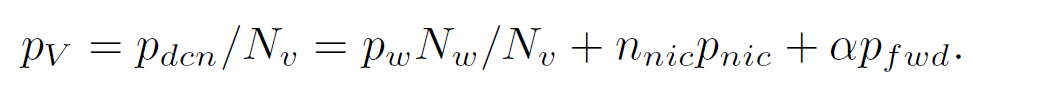 : Power consumption of a switch
: The number of switches in a DCN
: The number of servers in a DCN
: The average number of NIC ports each server uses
: The power consumption of a NIC port
: Whether the server is involved in packet relaying
: Power consumption of a server’s packet forwarding engine.
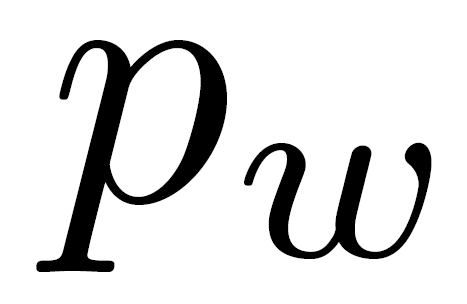 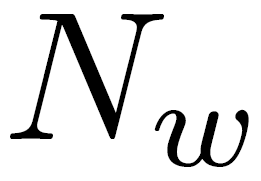 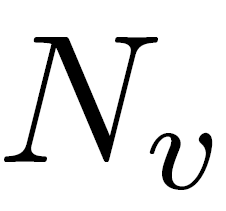 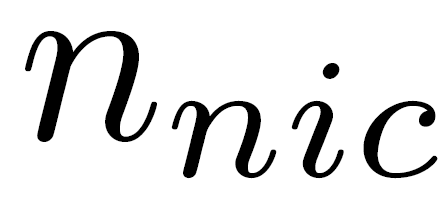 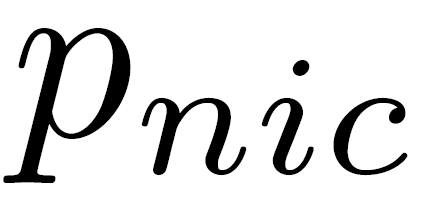 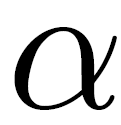 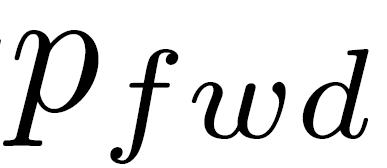 [Speaker Notes: We consider the power consumption of all DCN devices. 
p_w: 150 Watts
p_nic: 2 Watts
p_fwd: depends on how the forwarding engine is implemented; for software based implementation: about 2 to 5 Watts]
Agenda
Introduction
Preliminaries
Dual-Centric DCNs: FSquare And FRectangle
Comparison With Various DCN Architectures
Simulations
Conclusion And Future Works
Dual-Centric DCNs: FSquare And FRectangle
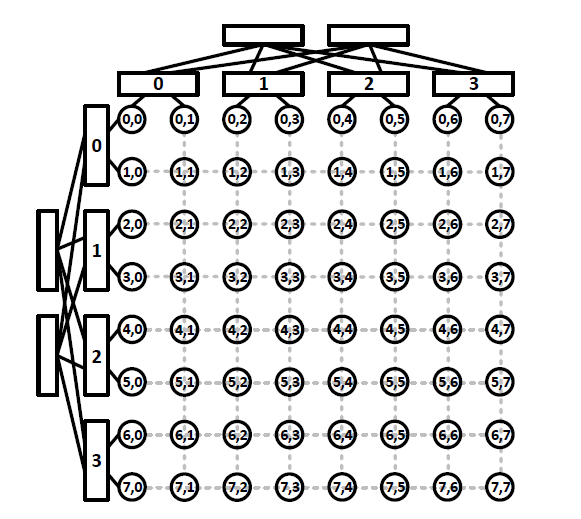 FSquare Construction: 
The switches and servers in each row and each column form a simple instance of the folded Clos topology.
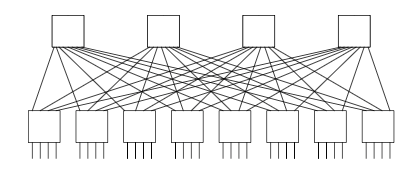 [Speaker Notes: Fsquare has two dimensions, rows and columns, in each row and each column,]
Dual-Centric DCNs: FSquare And FRectangle
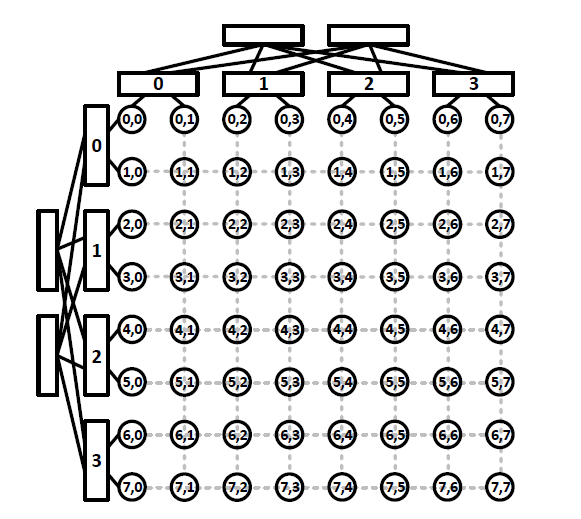 FSquare (n): 
Built from servers with 2 NIC ports and n-port switches
   n    level 1 switches
   n/2 level 2 switches
The set of n/2 level 2 switches and the set of n level 1 switches form a complete bipartite graph.
level 2
level 1
[Speaker Notes: An Fsquare built from servers with , 
For each raw and each column, there 2 kinds switches, every level 2 switch connect with every level 1 switches

This figure only draw the zeroth row and the zeroth column]
Dual-Centric DCNs: FSquare And FRectangle
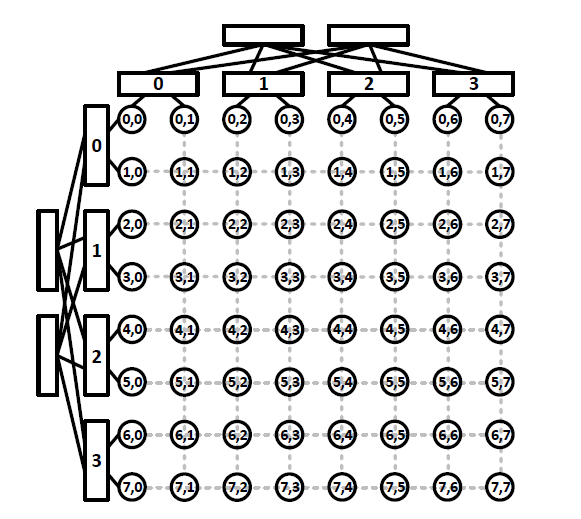 FSquare (n): 
Level 1 switch also called Top of Rack (ToR) switch. 
Each server connect 2 ToR switches.
ai,j’s row ToR switch:
                  th ToR Switch in i row
	   th ToR Switch in j column
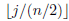 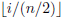 [Speaker Notes: Each server connect with 2 tor switches, one row tor switch, one column tor switch
And given a server, which tor switch it should be connected?]
Dual-Centric DCNs: FSquare And FRectangle
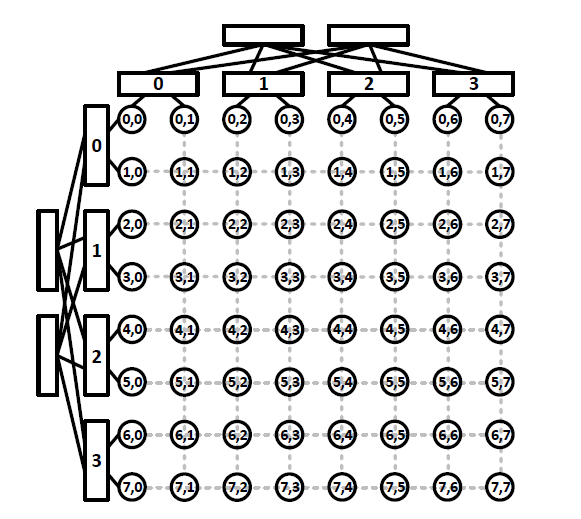 Routing in FSquare (n): 
Source : ai,j ,  Destination: ak,l 
If i=k:
the shortest path is within this row.   
if                              , ai,j and ak,l are connected the same row ToR switch, the shortest path consists of one switch. 
If              ≠             , the shortest path consists of three switches.
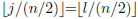 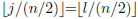 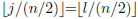 [Speaker Notes: After construct the Fsquare architecture, we now consider the shortest path routing in Fsquare.]
Dual-Centric DCNs: FSquare And FRectangle
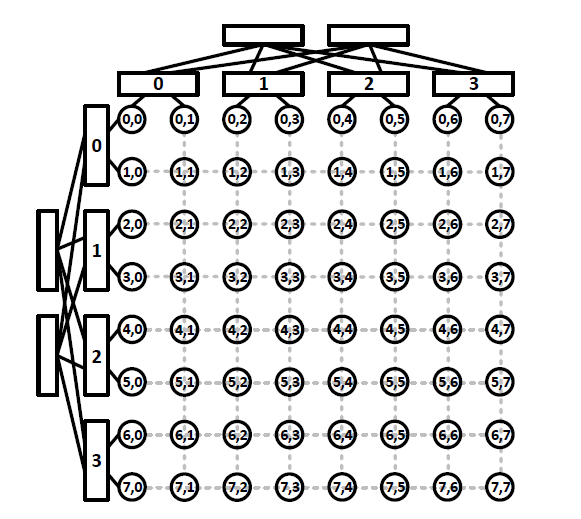 Routing in FSquare (n): 
Source : ai,j ,  Destination: ak,l 
If i ≠ k and j ≠ l :
We can choose one from 2  intermediate servers ai,l and ak,j

Row first or column first, or based on traffic condition within the row or column
[Speaker Notes: Both servers and switches in Fsquare have same degree of routing intelligence, so the fast switching capability of switches and the high programmability of severs can be utilized.]
Dual-Centric DCNs: Fsquare And FRectangle
FSquare Basic Properties
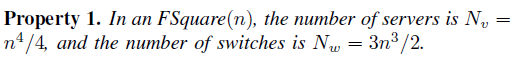 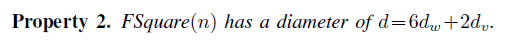 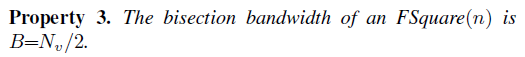 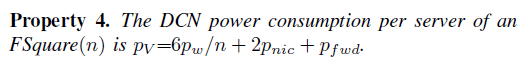 [Speaker Notes: N-quartered over 4
3 n-cubed over 2]
Dual-Centric DCNs: Fsquare And FRectangle
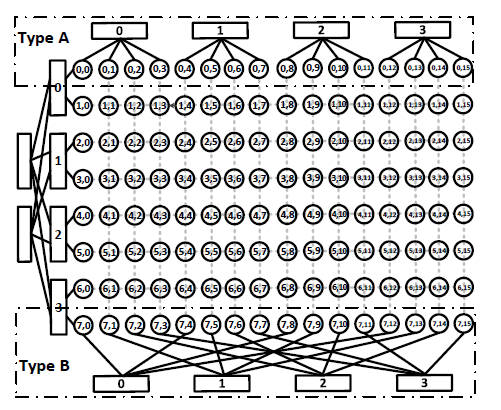 FRectangle Construction: 
The switches and servers in each column form a simple instance of the folded Clos topology.
Switches in each row can adopt Type A or Type B connections.
[Speaker Notes: As we can see, the Fsquare architecture uses too many switches, increase the power consumption of the DCN.]
Dual-Centric DCNs: Fsquare And FRectangle
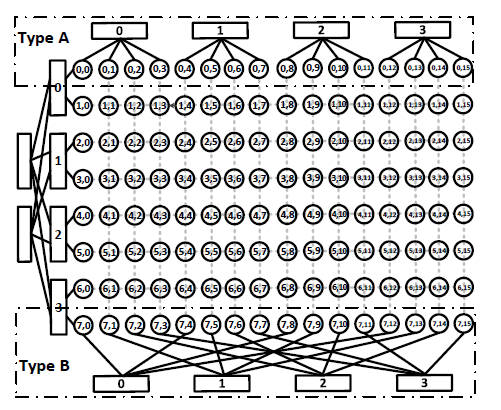 FRectangle Construction: 
Type A connections:
For ai,j servers in the ith row, if kn ≤ j ≤ kn+n-1, ai,j  connect to the kth switch. 
Type B connections:
For ai,j servers in the ith row, if  j % n = k, ai,j  connect to the kth switch.
[Speaker Notes: As we can see, the Fsquare architecture uses too many switches, increase the power consumption of the DCN.]
Dual-Centric DCNs: Fsquare And FRectangle
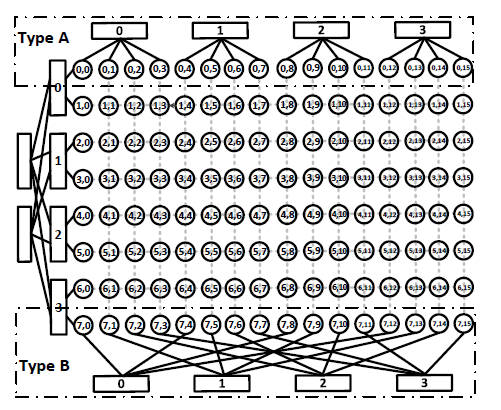 FRectangle Construction: 
Let FRectangle choose form the 2 types interconnection in an interleaved fashion. 
If i % 2 = 0, type A
If i % 2 = 1, type B
[Speaker Notes: As we can see, the Fsquare architecture uses too many switches, increase the power consumption of the DCN.]
Dual-Centric DCNs: Fsquare And FRectangle
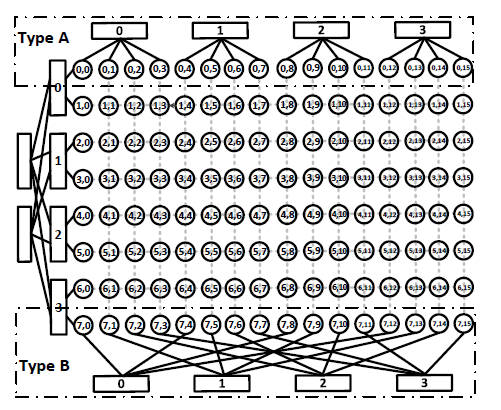 Routing in FRectangle: 
Source : ai,j ,  Destination: ak,l 
If ai,j & ak,l belong to different row types, only need one relay server (along with multiple switches) to forward the packet.
If ai,j & ak,l belong to the same row types, may need three servers to relay the packet.
[Speaker Notes: As we can see, the Fsquare architecture uses too many switches, increase the power consumption of the DCN.]
Dual-Centric DCNs: Fsquare And FRectangle
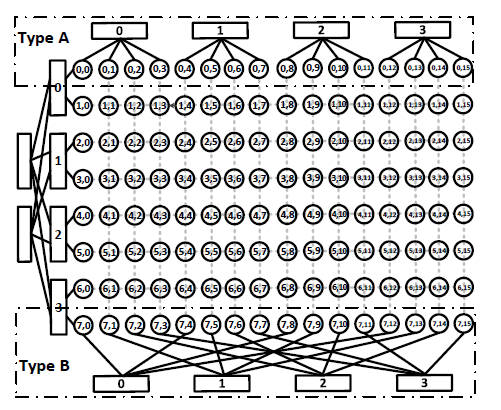 Routing in FRectangle: 
Source : ai,j ,  Destination: ak,l 
If i % 2 = 0, k % 2 = 1,
Find the column # c*, 

ai,c* and ai,j connect same row ToR switch;   ak,c* and ak,l connect same row ToR switch.  
The shortest path from ai,j  to ak,l consists of 3 segments:
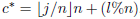 ai,j  ai,c* , ai,c*  ak,c* , ak,c*  ak,l
Dual-Centric DCNs: Fsquare And FRectangle
Routing in FRectangle: 
Source : ai,j ,  Destination: ak,l 
If i % 2 = k % 2 = 0 or i % 2 = k % 2 = 1,
ai,j  1st relay server, 1st relay server   2nd relay server 
2nd relay server   3rd relay server, 3rd relay server   ak,l
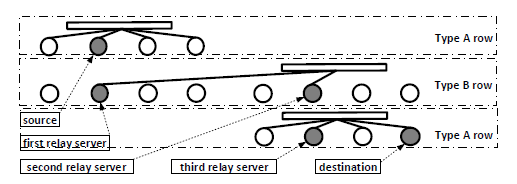 Dual-Centric DCNs: Fsquare And FRectangle
FRectangle Basic Properties
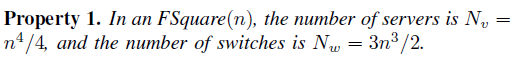 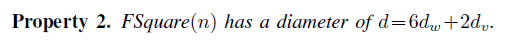 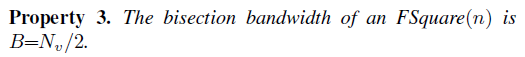 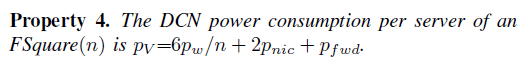 [Speaker Notes: N-quartered over 4
3 n-cubed over 2]
Dual-Centric DCNs: Fsquare And FRectangle
FRectangle Basic Properties
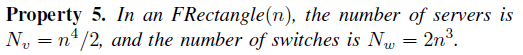 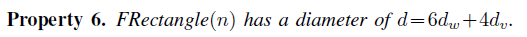 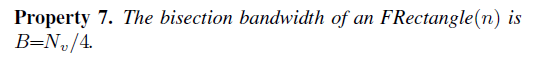 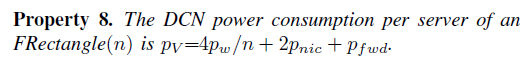 Comparisons Of Various DCN Architectures
Some Existing Architectures
Switch-centric
Server-centric
Fat-tree (FDCL)
Fattened Butterfly (FBFLY)
BCube, SWCube, 
DPillar, DCell, FiConn
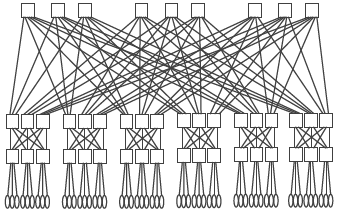 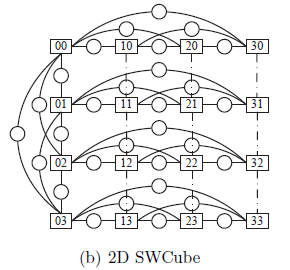 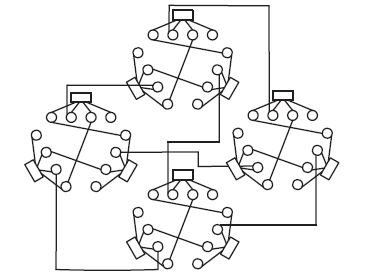 SWCube
Fat-Tree
FiConn
Comparisons Of Various DCN Architectures
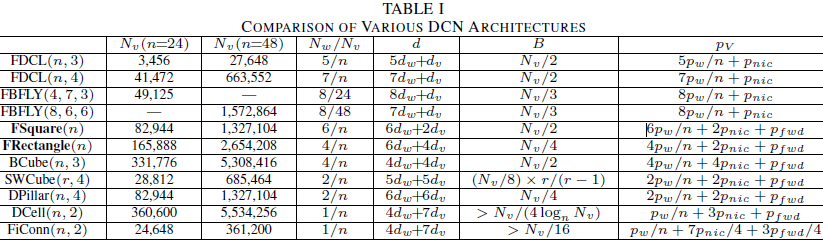 From top (switch-centric) to bottom (server-centric), 
DCN power consumption per server decreases;
Performances of architectures (bisection bandwidth) decreases; 
Diameter increasing
[Speaker Notes: d_v is 1 to several (can be 5 or 10) times of d_w
From top to bottom, the diameter increases; the bisection bandwidth decreases; the power consumption decreases.]
Comparisons Of Various DCN Architectures
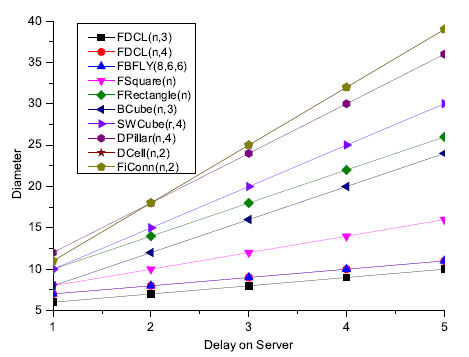 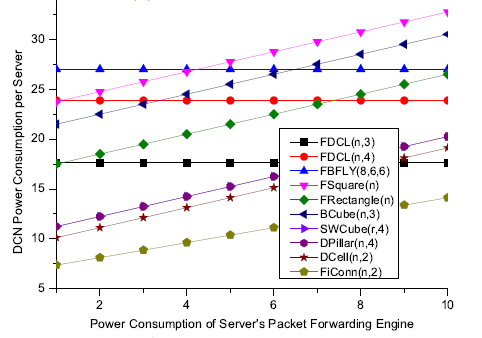 FSquare: lower diameter than all server-centric architectures; Larger   bisection bandwidth than switch-centric; high power consumption. 
FRectangle: less power consumption than switch-centric; less diameter than most of server-centric; Larger bisection bandwidth than most of server-centric;
Simulations
We conduct simulations on FCell for both random traffic and bursty traffic.
FSquare Aggregate throughput
FRectangle Aggregate throughput
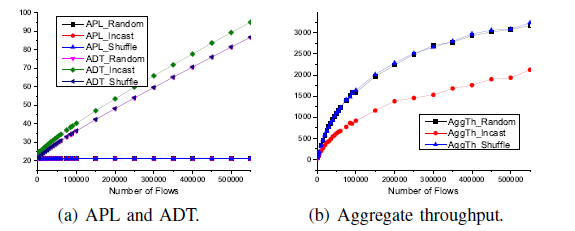 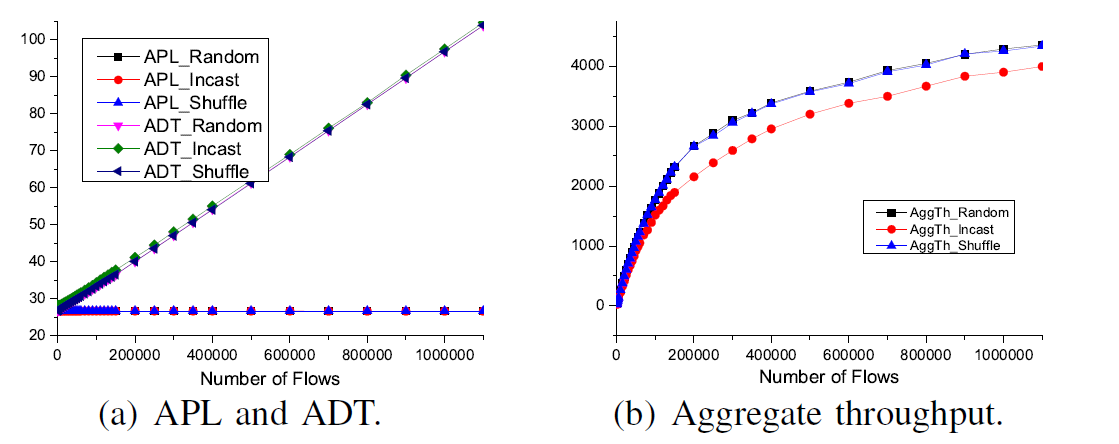 when flows number is small, the AggTh values increase almost linearly. 
when flows number is large, the increasing rates of the AggTh becomes smaller and smaller. (Network become congested)
[Speaker Notes: To investigate the performances of 2 proposed architectures under various traffic conditions. 
APL: Average Path Length
ADT: Average Delivery Time]
Simulations
We conduct simulations on FCell for both random traffic and bursty traffic.
FSquare APL and ADL
FRectangle APL and ADL
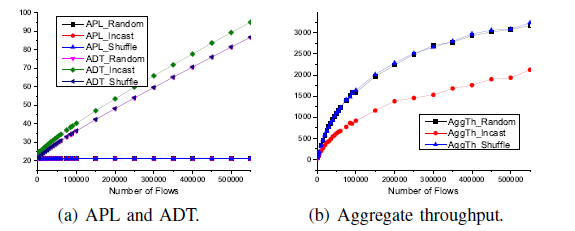 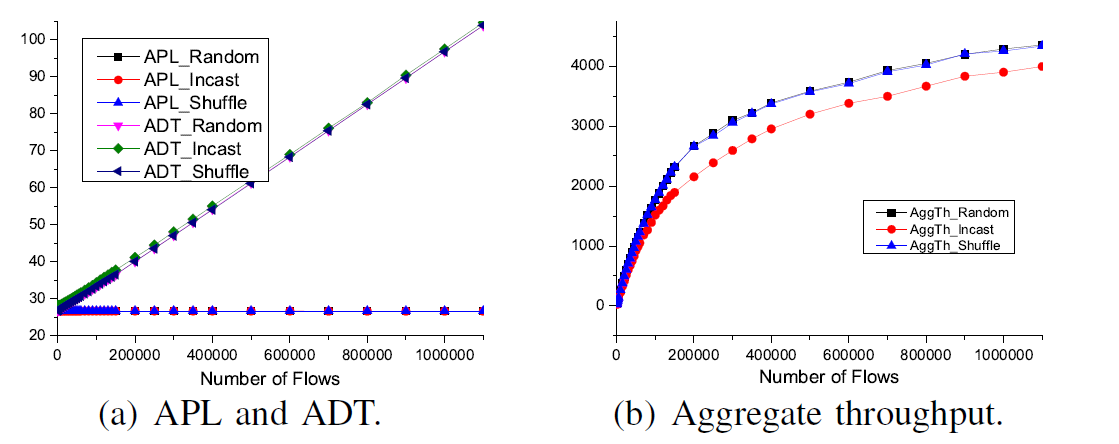 when flows number increases significantly and become congested, ADTs in both architectures only increase linearly.
[Speaker Notes: To investigate the performances of 2 proposed architectures under various traffic conditions. 
APL: Average Path Length
ADT: Average Delivery Time]
Conclusion and Future Works
In this paper, we formally introduce a new category of  DCN architectures: the dual-centric DCN architectures, where outing intelligence can be placed on both switches and servers.  
We propose two typical dual-centric DCN architectures:  FSquare and FRectangle. 
By comparing them with existing  architectures and by investigating themselves, we show that  these two dual-centric DCN architectures have various nice  properties for practical data centers, and provide flexible  choices in designing DCN architectures. 
The  proposed dual-centric design philosophy will certainly become  a potential candidate in future DCN architecture designs.
Conclusion and Future Works
Future works can be cast in, but are not limited to, the  following directions: 
1.) designing efficient and/or adaptive routing schemes for FSquare and FRectangle; 
2.) exploring  other possible dual-centric architectures that also have appealing properties; 
3.) designing dual-centric architectures where each server uses more than 2 NIC ports; and
4.) exploring the limitations of the dual-centric design philosophy, and how to control and apply them in practical DCN designs.
Thank you!
Questions can be sent to: dawei.li@temple.edu
Backup slides
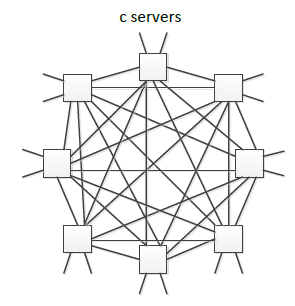 Flattened Butterfly (one dimensional)




BCube (two level):
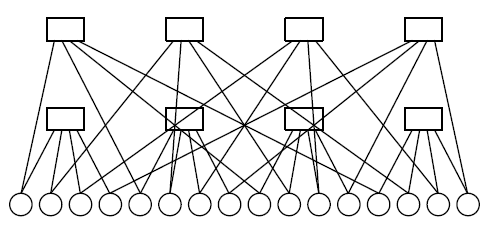 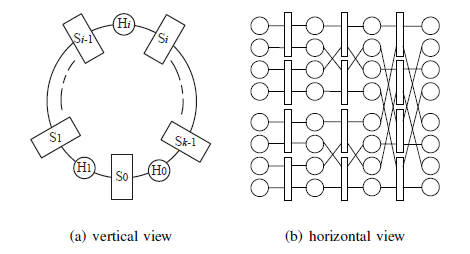 DPillar: 





DCell (two level):
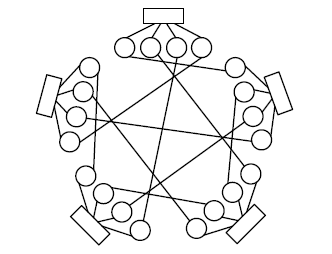